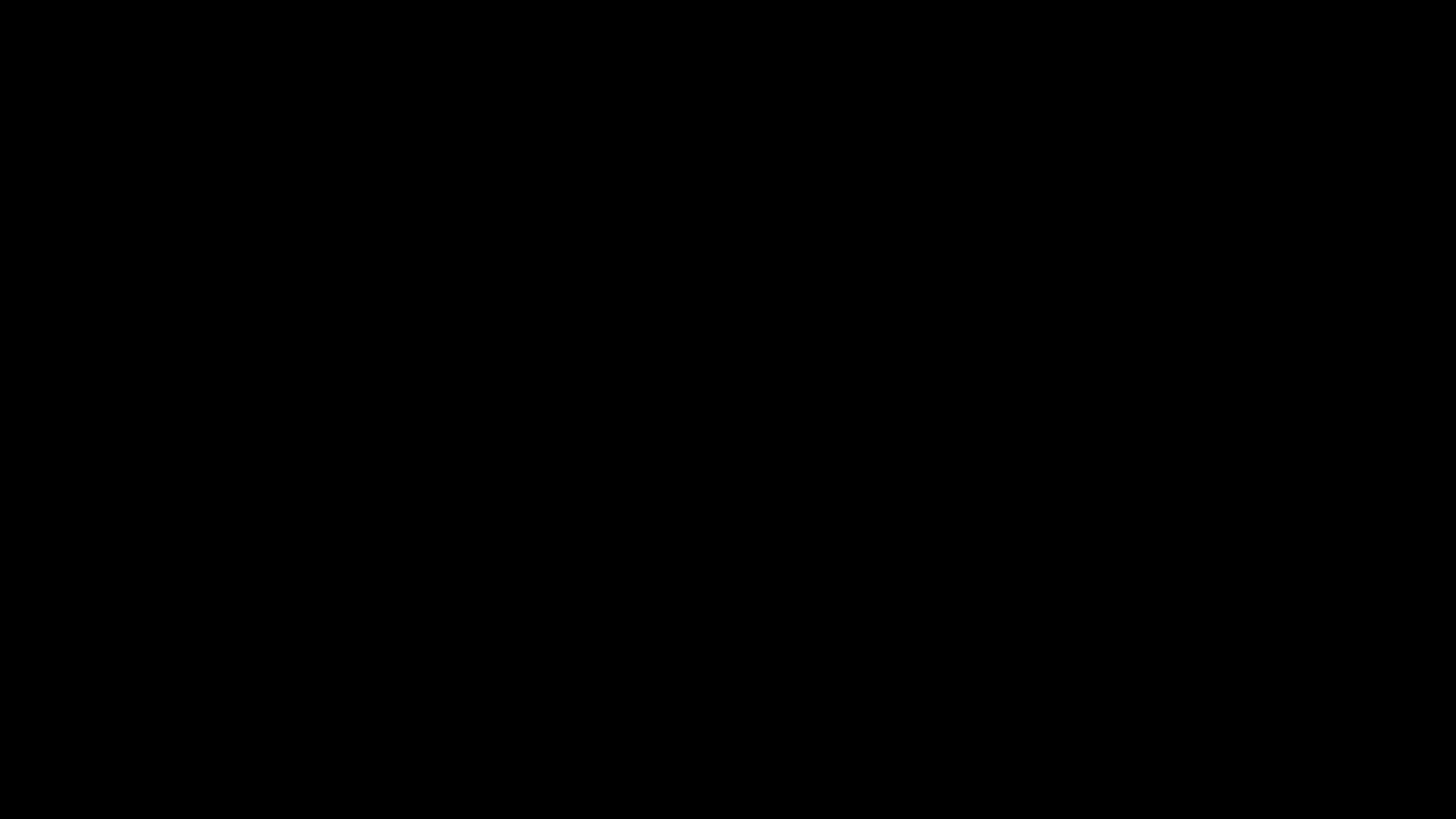 Vitamin “C” for Marriage
Consecration
Communication
Consideration
Control of Self
Compromise
Contentment
Carry Your Own Load
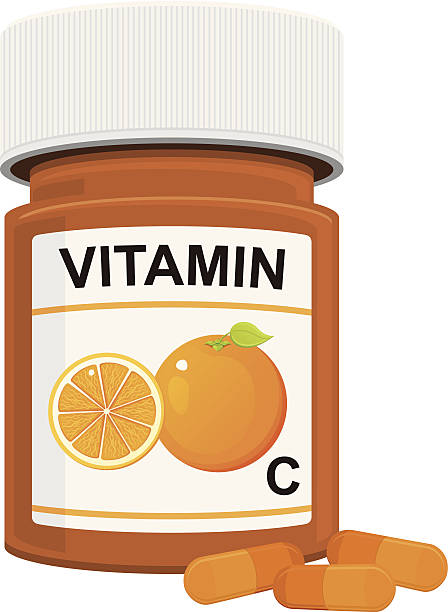